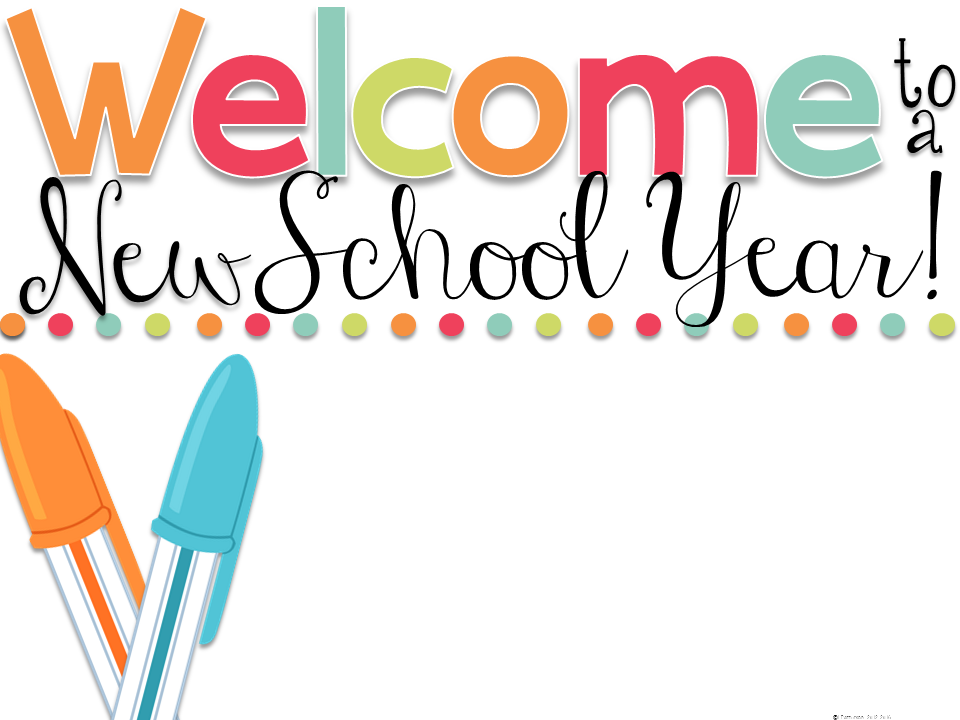 Mrs. D’Onofrio & Ms.Aponte
Welcome to 2nd grade!
2021-2022
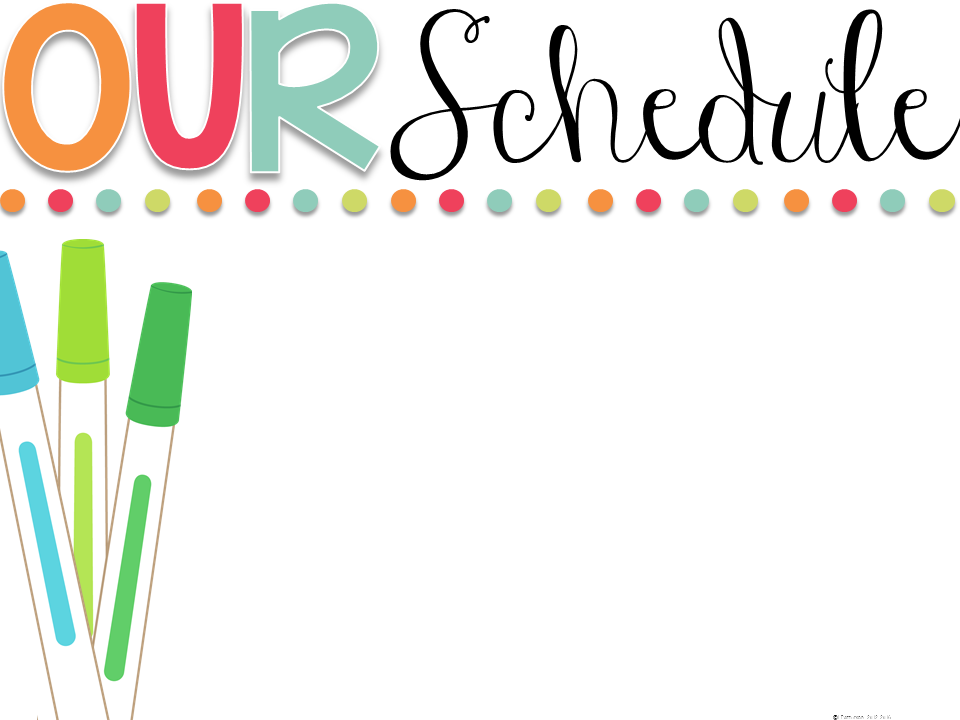 TONIGHT’S AGENDA:
*Getting to Know your child's teacher
*Our Philosophy and Goals
*Literacy Block/Writing
*Math Modules/ZEARN
*Grading System
*Daily Schedule
*Routines
*Behavior and Expectations
*Attendance Expectations
*Classwork Expectations
*Contacting your child's teacher : 
*Odds and Ends/Questions/Concerns
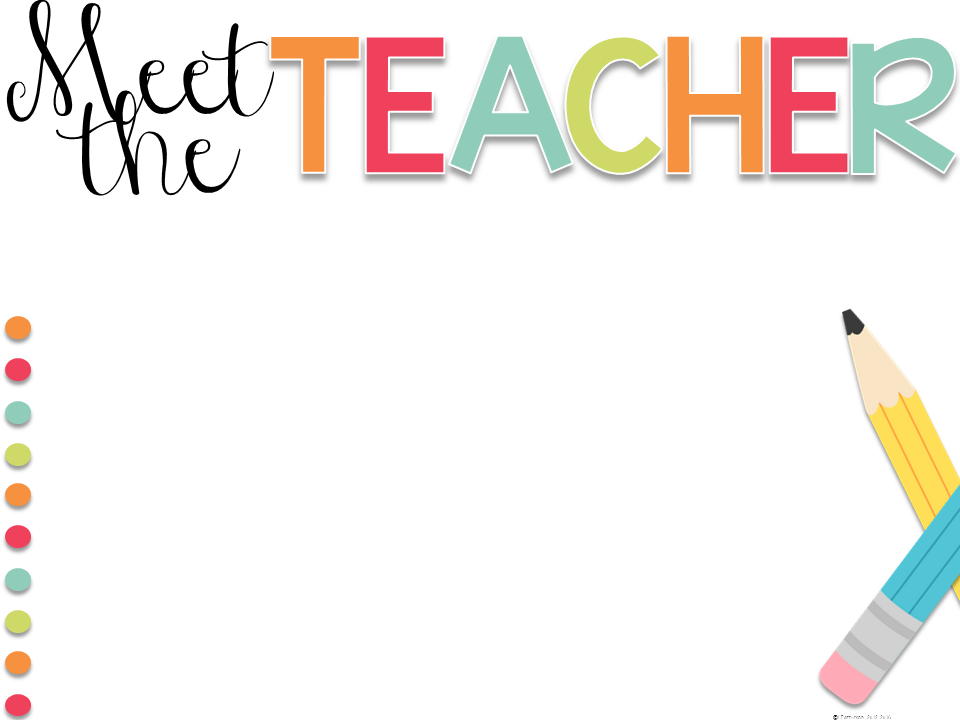 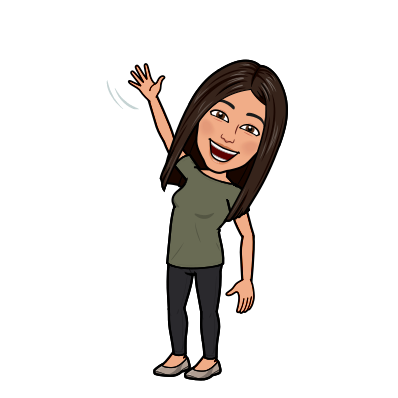 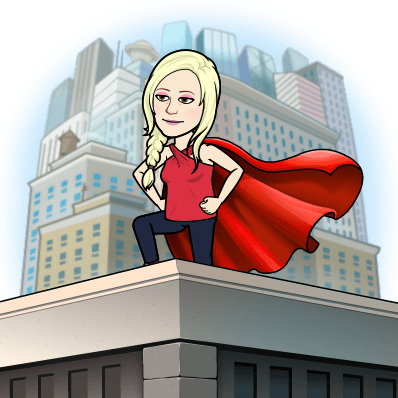 2nd Grade
Team
Mrs. D’Onofrio
Ms. Aponte
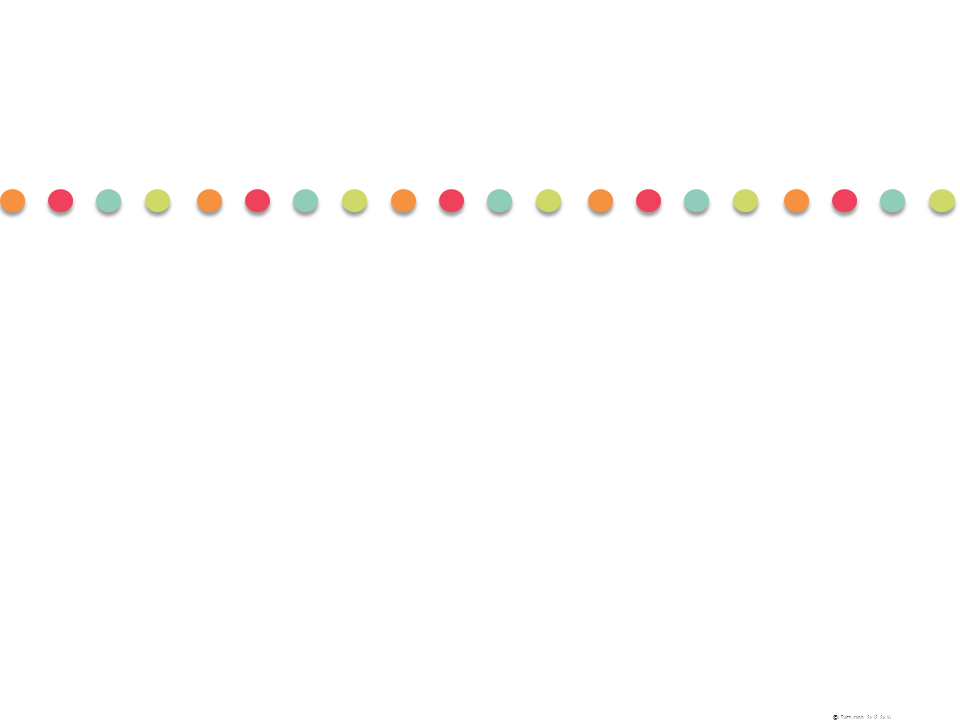 Philosophies and Goals
*Every learner can be successful
*Be prepared & organized
*Open & on-going/daily communication: we’re a team!
*Have a schedule/routine
*Word of the year: PATIENCE
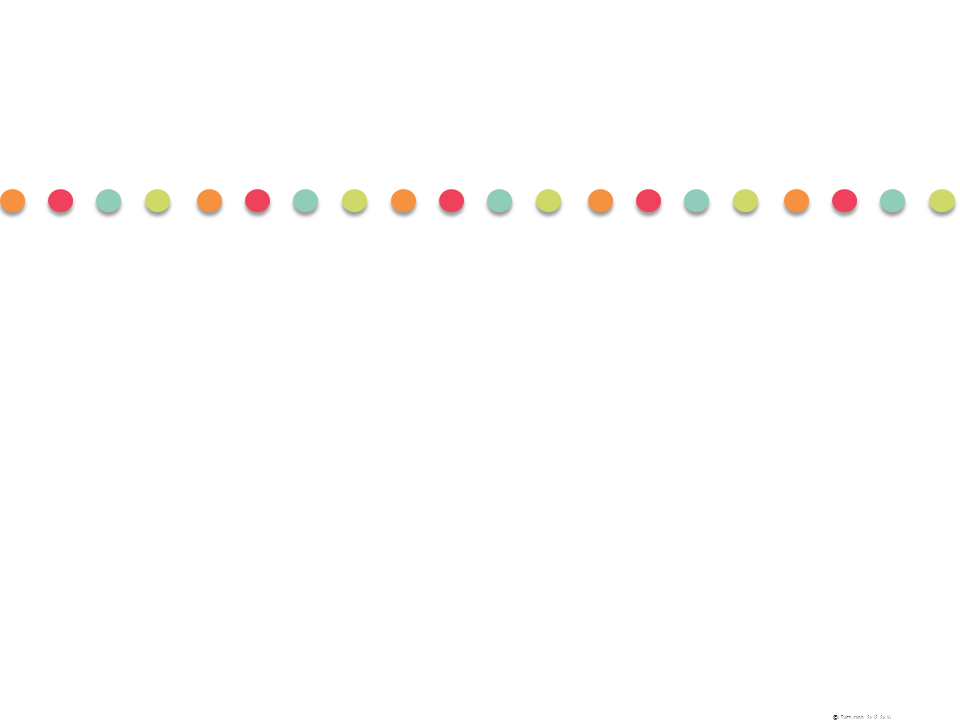 Hybrid: Track A, B, D
Track A: meets in person Mon & Tues, remote Wed-Fri
Track B: meets in person Thurs & Fri, remote Mon-Wed
Track D: 100% Virtual
*On remote days, students will continue accessing their assignments through Microsoft Teams & our other learning platforms.
*Please frequently check Class Dojo & the daily assignment sheet posted to Teams Files, Dojo messenger & our class homepages
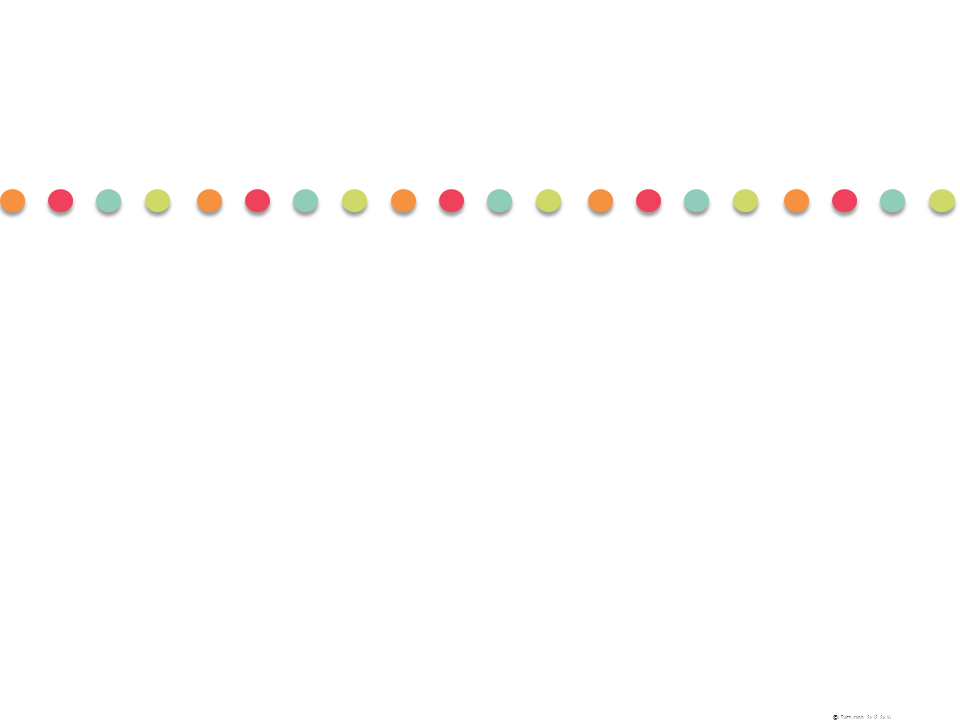 Literacy Block and Writing
*Benchmark Advance: access through Clever
 (Goal: supporting independent READERS, WRITERS & THINKERS)
*Direct instruction of daily Phonics/Word Work to
Support fluency & writing skills
*Develop content knowledge & build vocabulary
*Analyze texts: close reading, annotations
(use of “write-in” texts for practice & application)
*Hold meaningful conversations
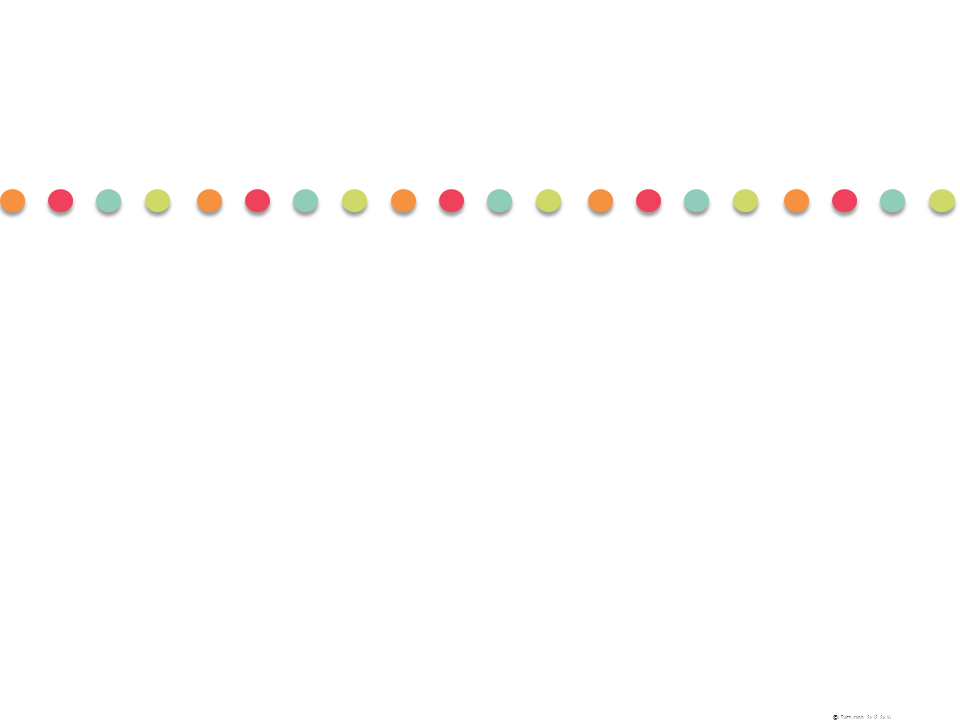 Math Block and Zearn
*ENGAGE NY Math Curriculum:
1)extending understanding of base-ten notation
(2) building fluency with addition and subtraction
(3) using standard units of measure
(4) describing and analyzing shapes.
*Math block consists of: fluency practice, whole group concept development, independent practice, assessment
*3 Workbooks (red, yellow, blue)
*Zearn.org: log-in information received from teacher
-Interactive engagement
-re-watch “Math Chat” videos daily to reinforce daily lesson
-fluency practice activities
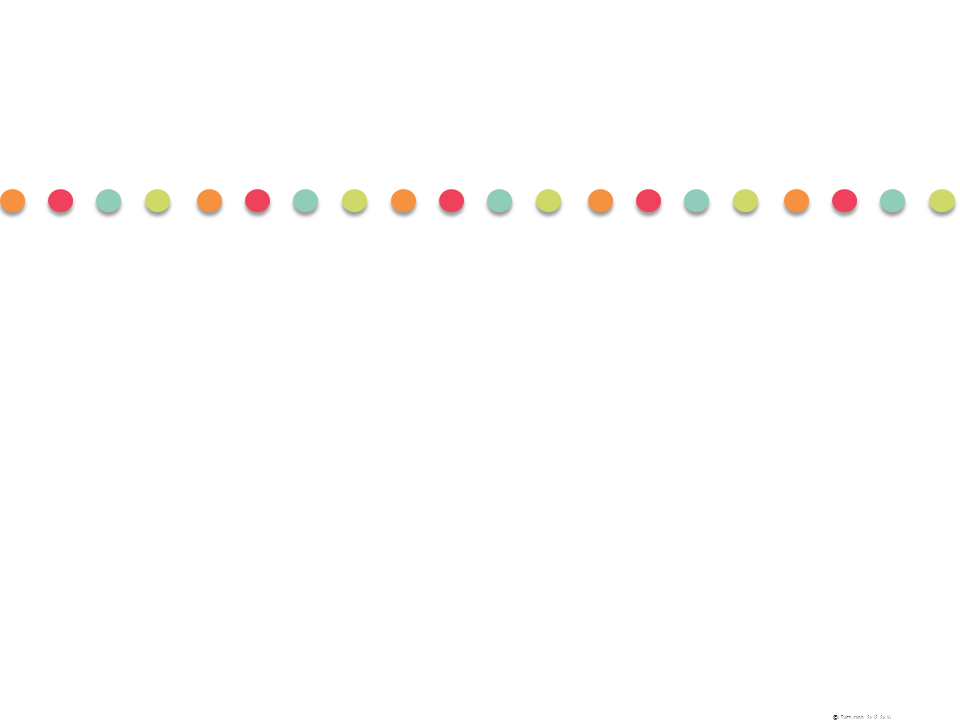 Grading Policy
*All assignments must be turned in on time & complete to receive credit
*Based on completion of classwork, behavior/class participation & assessments
*Report card grading system: 1-4
*
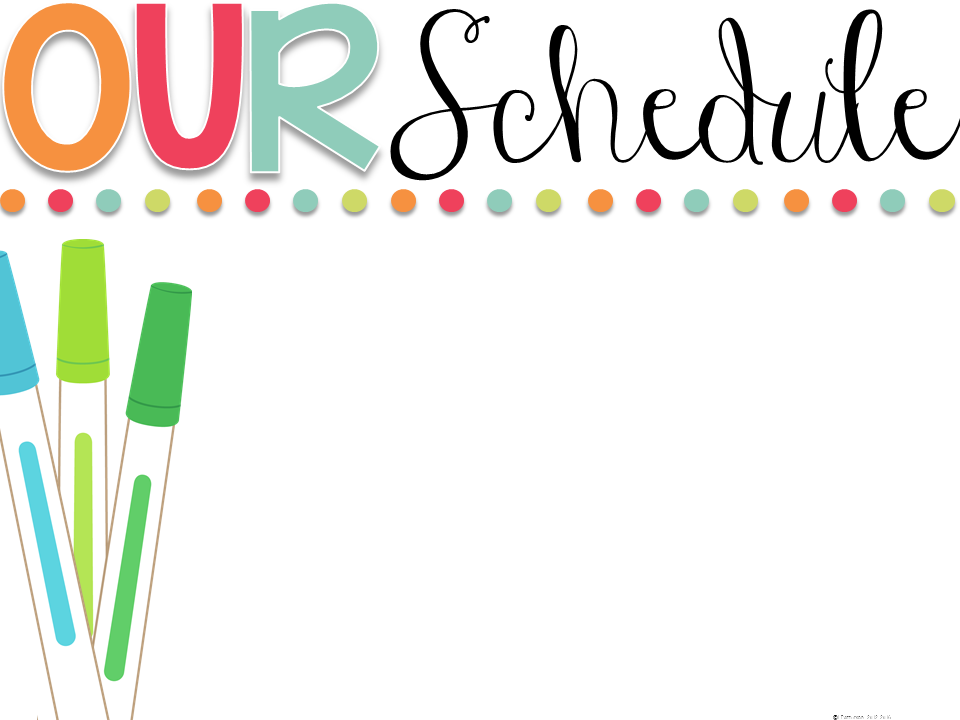 Ms.Aponte's
PREP SCHEDULE



*Daily Academic Day: next slide
Mrs. D’Onofrio’s
PREP SCHEDULE

Monday 9:45-10:15 Music
 
Tuesday 8:35-9:05 Sub 1

Wednesday: 2:15-2:45 Sub 1

Thursday   9:45-10:15 Sub 1
                  10:55-11:25 Art

Friday  9:45-10:15 Gym
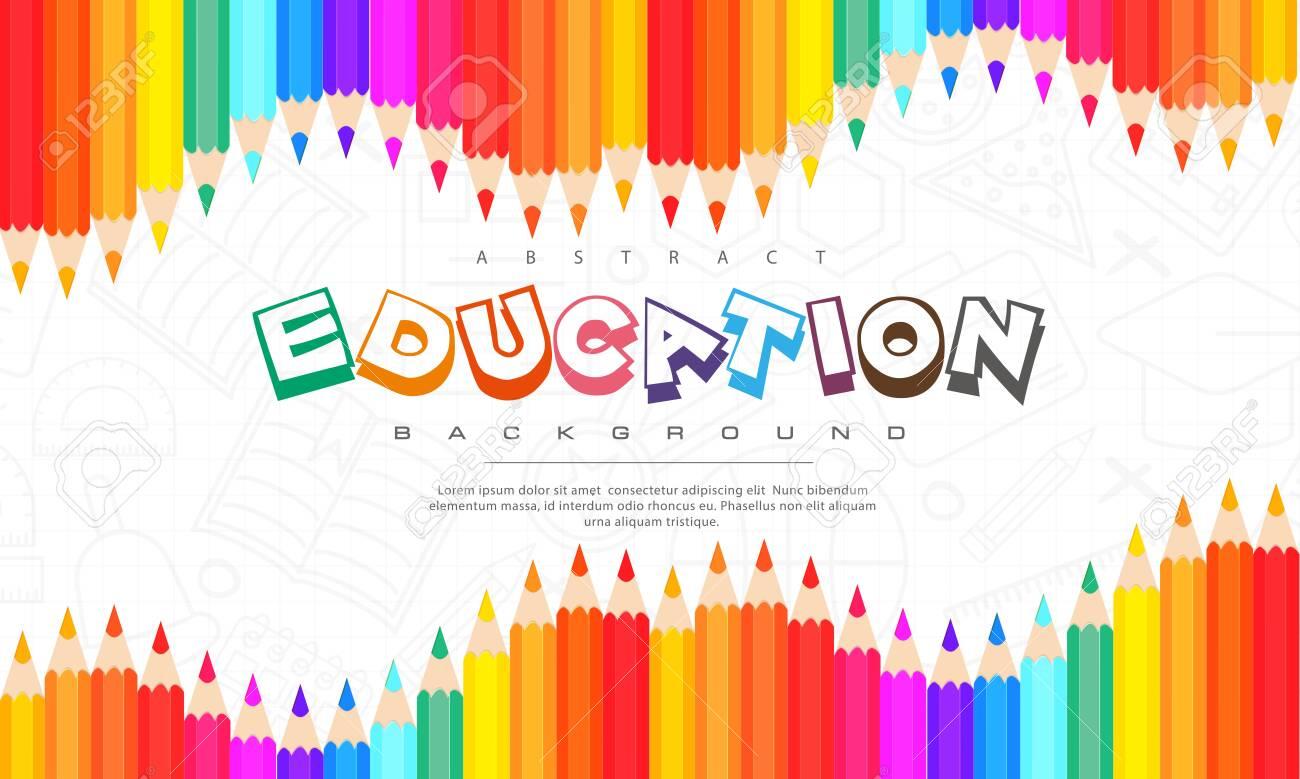 2nd Grade Virtual Learning MORNING Schedule
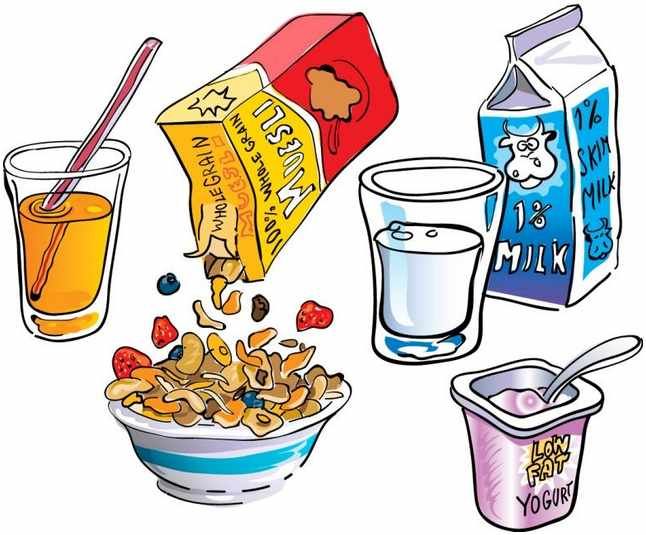 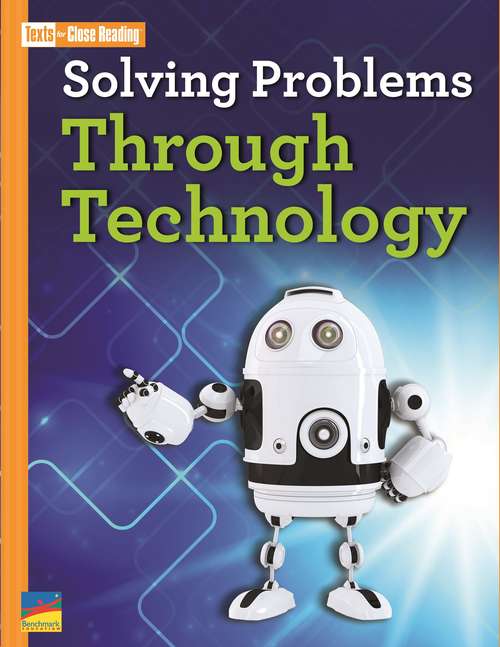 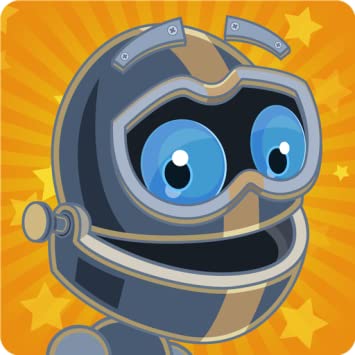 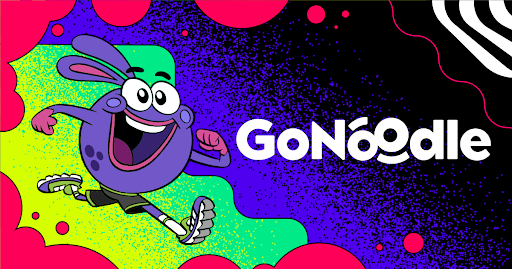 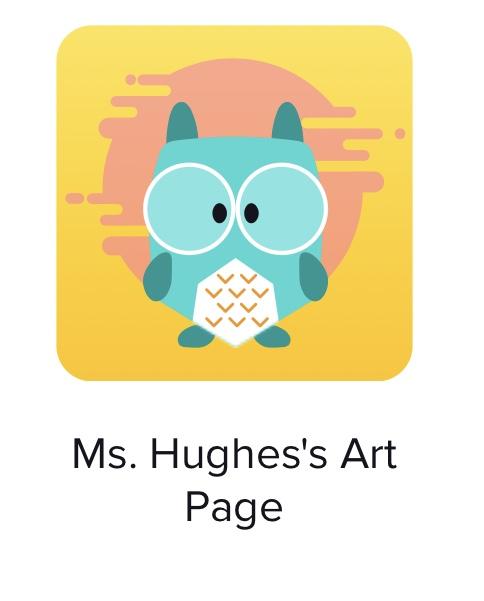 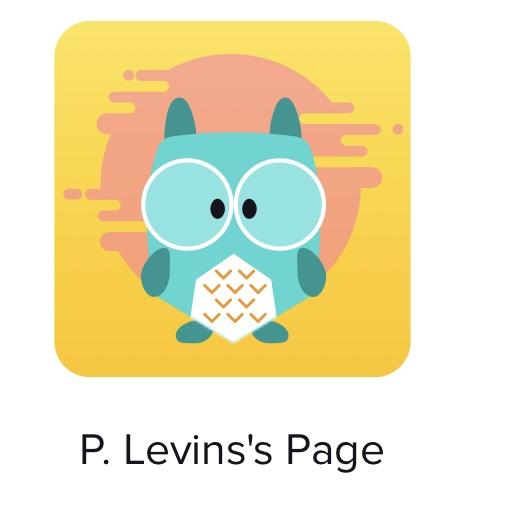 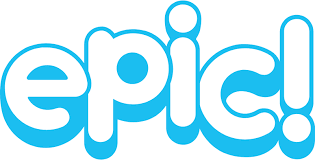 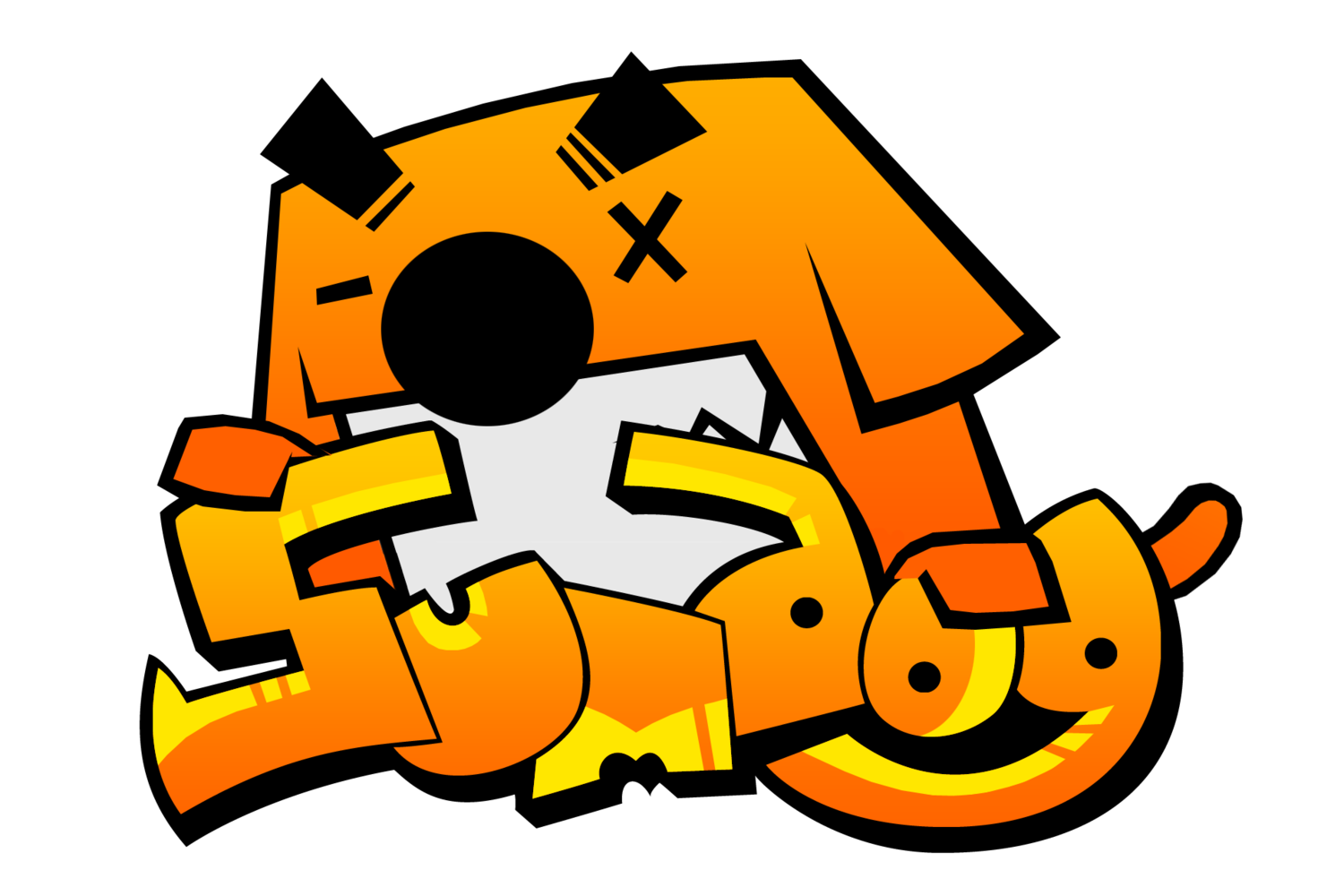 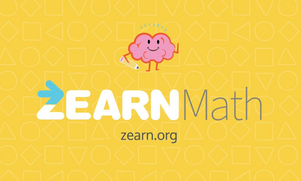 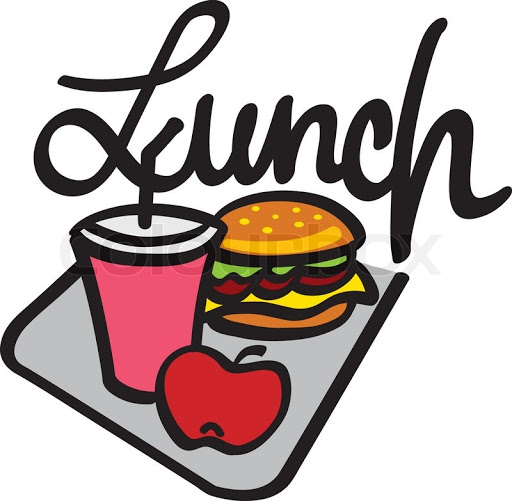 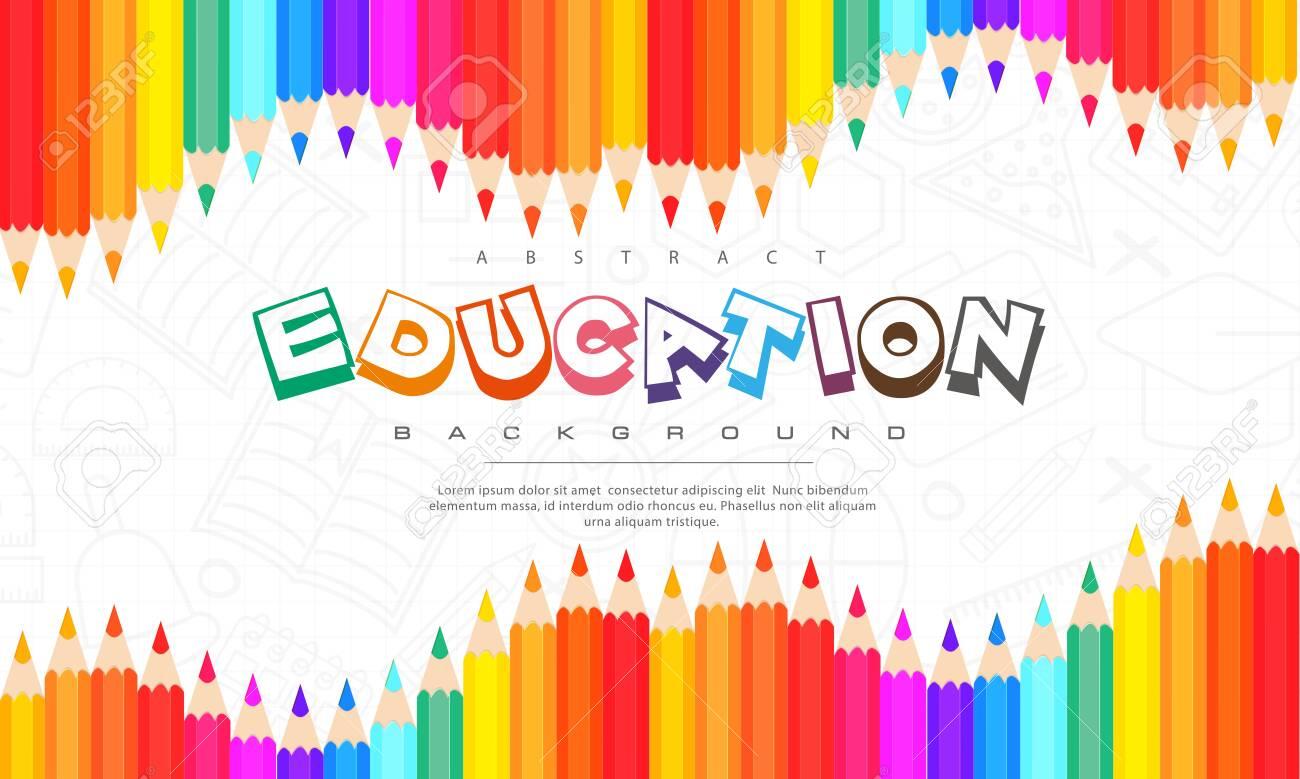 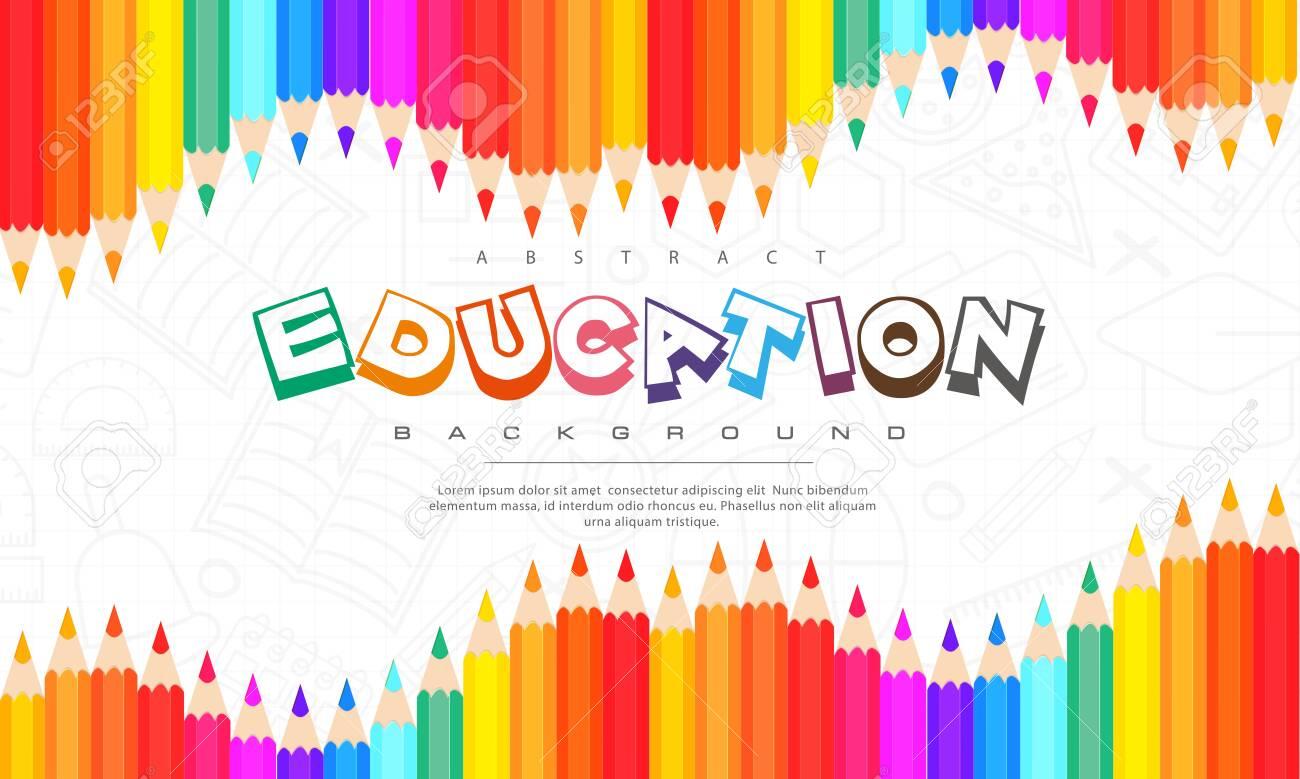 2nd Grade Virtual Learning AFTERNOON Schedule
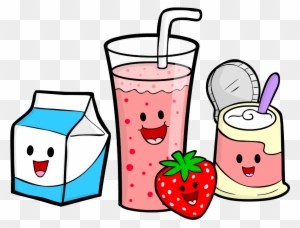 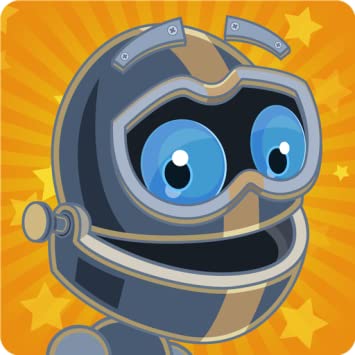 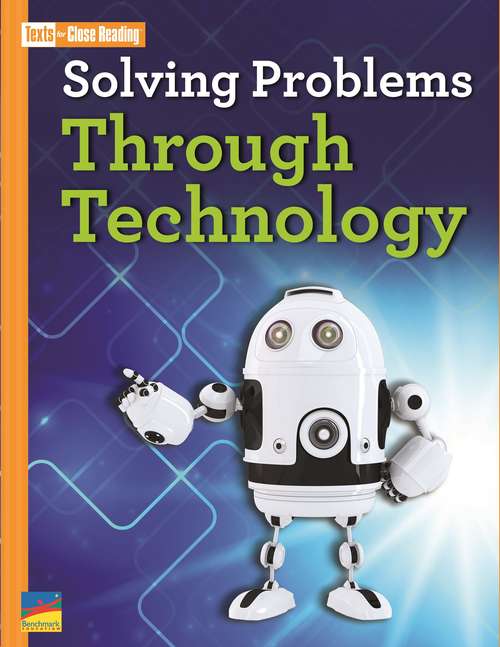 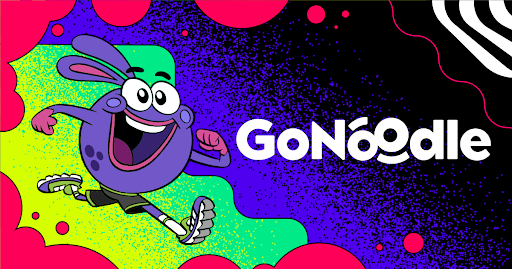 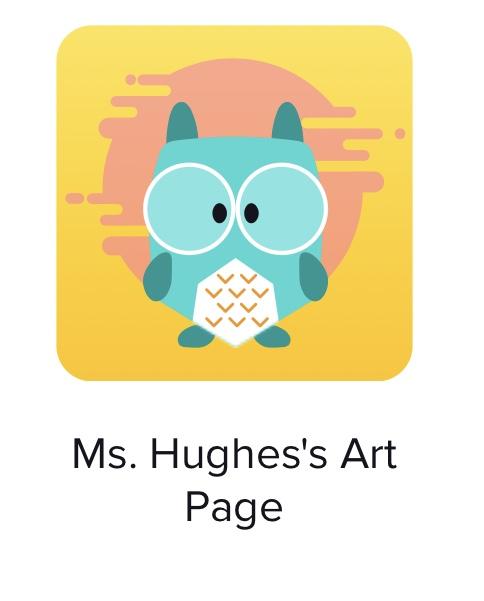 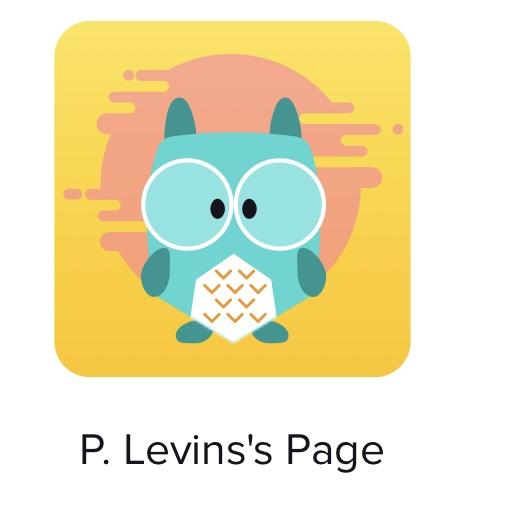 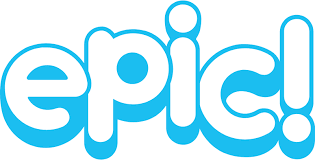 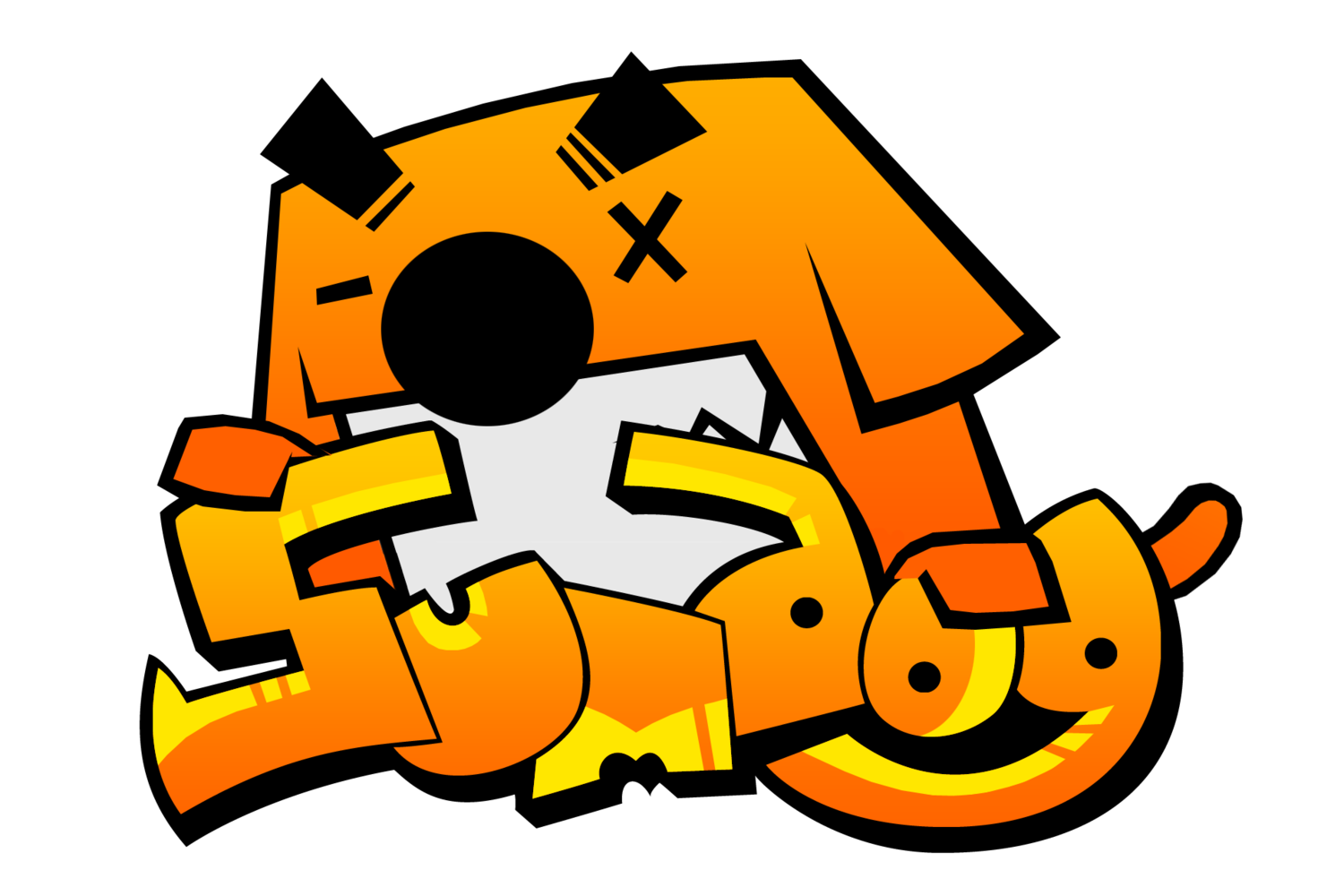 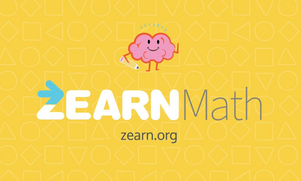 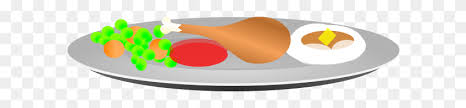 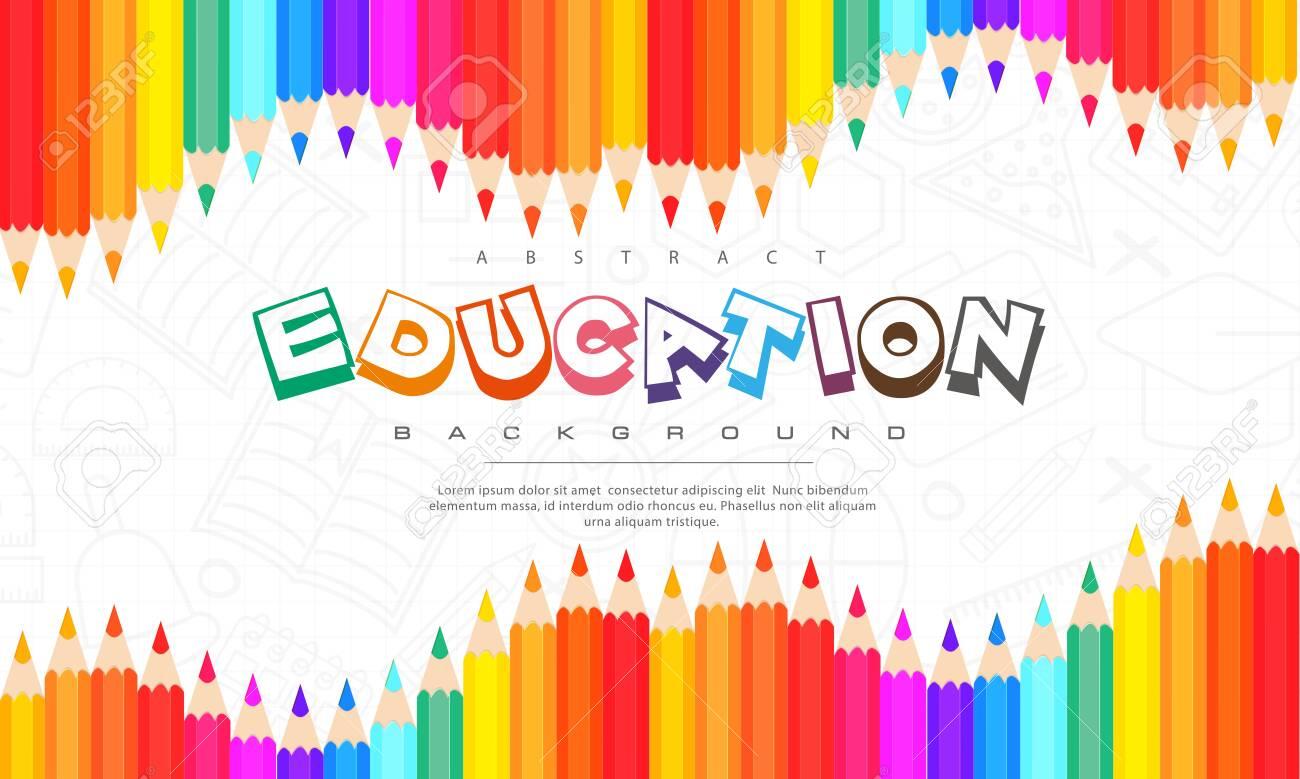 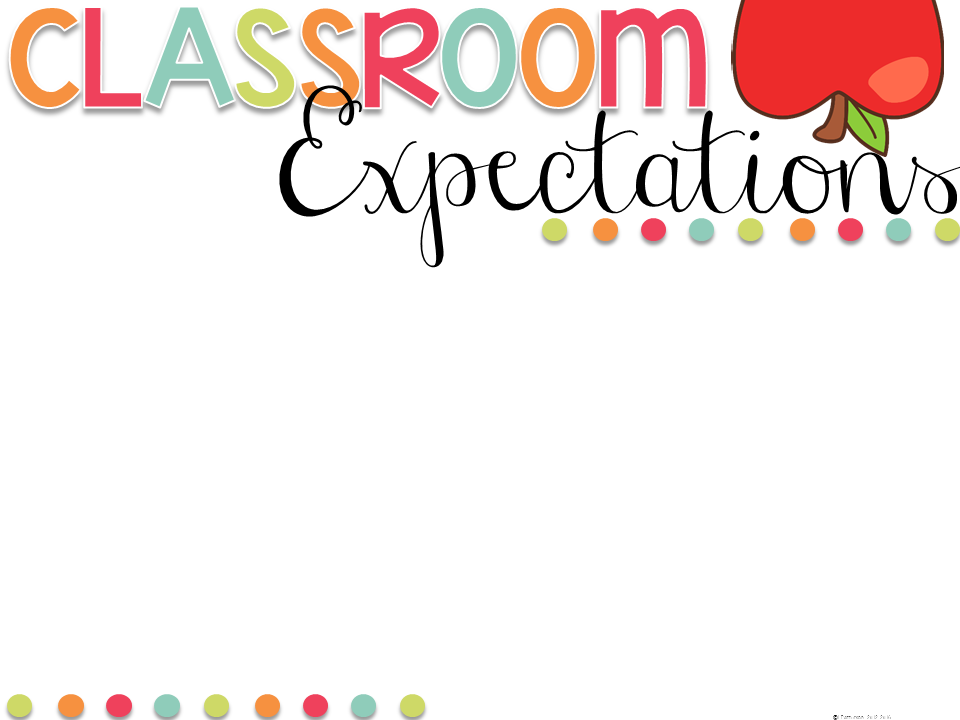 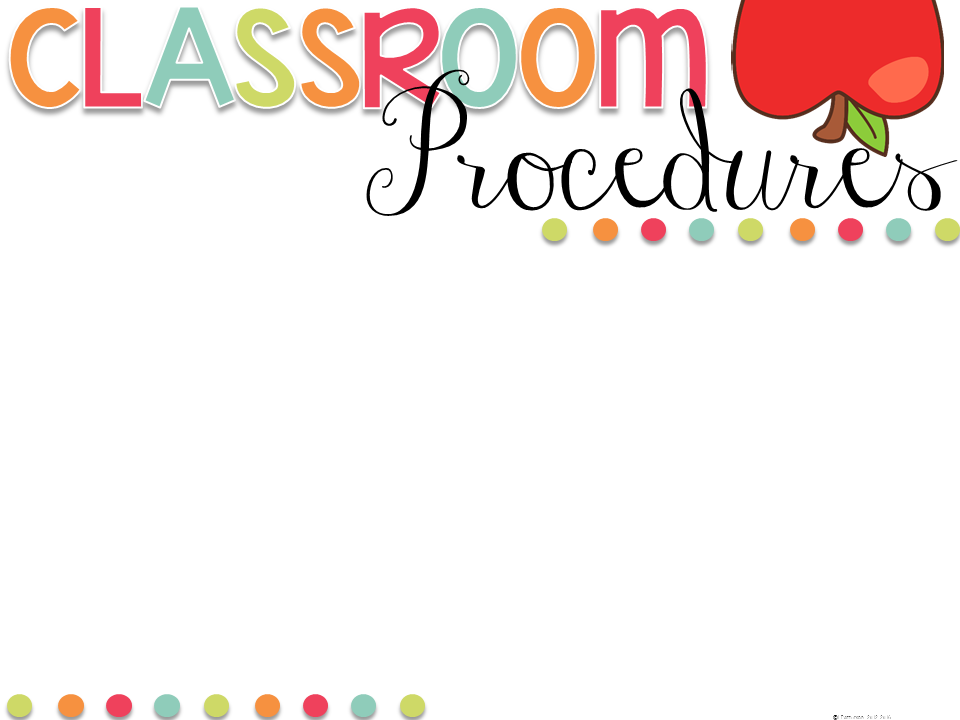 Class Rules
 1. Be respectful
2. Be kind
3. Always try your BEST
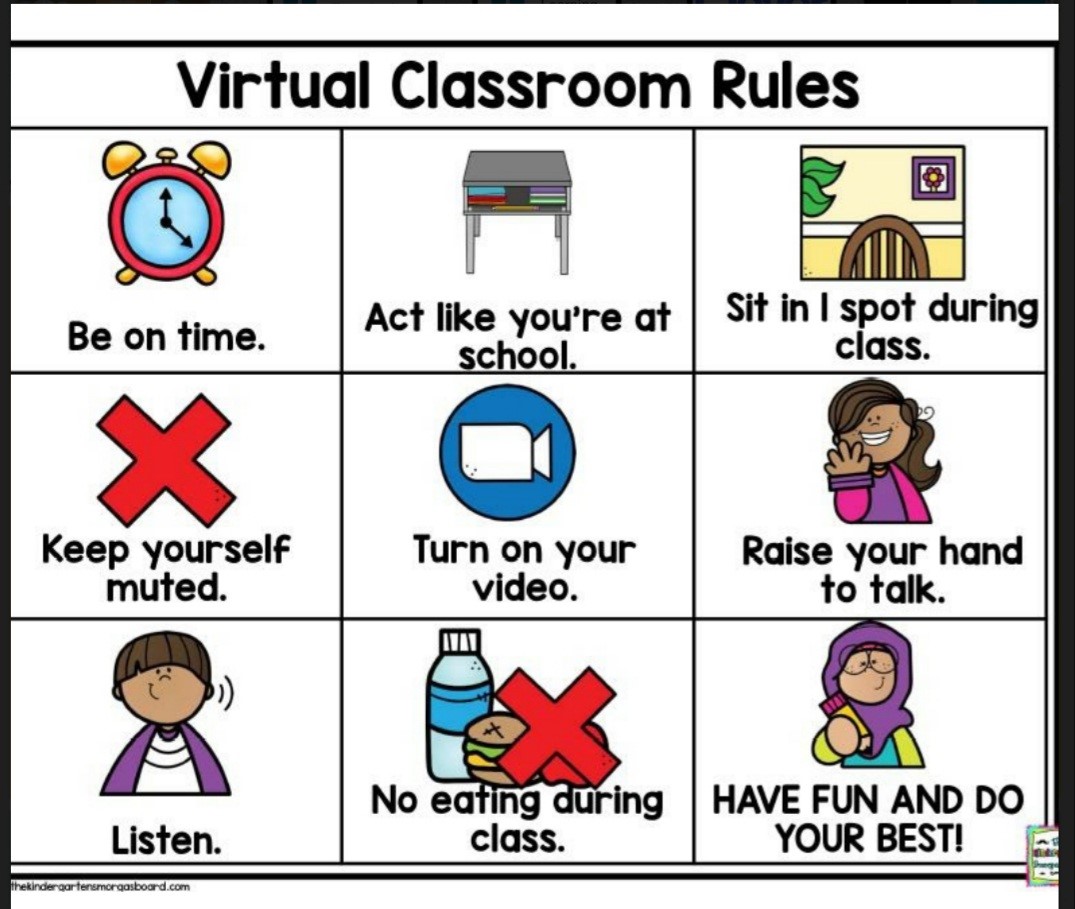 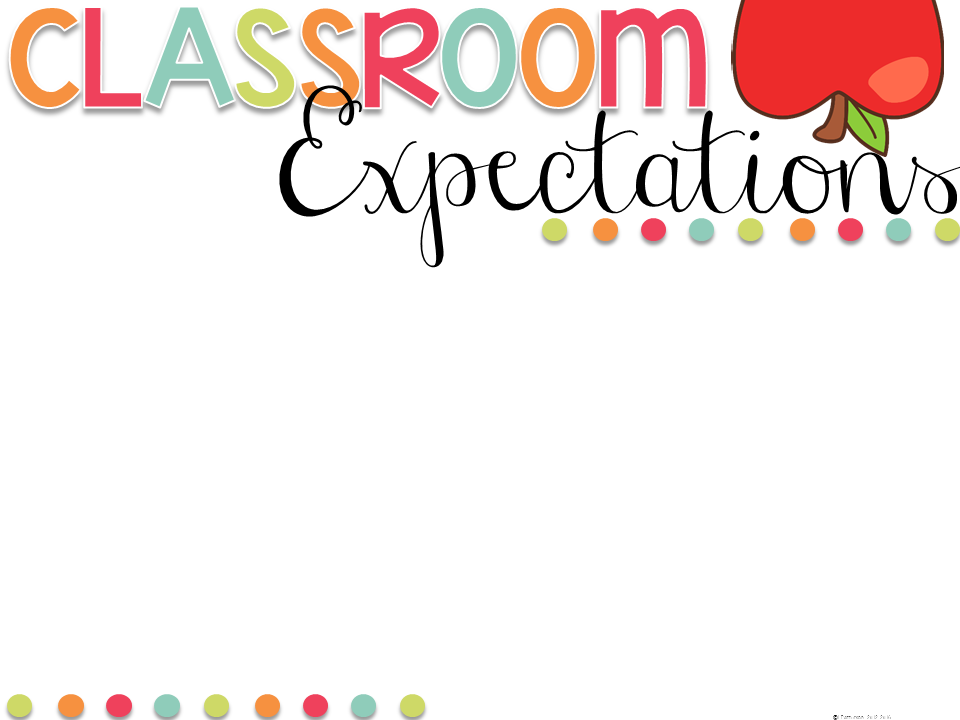 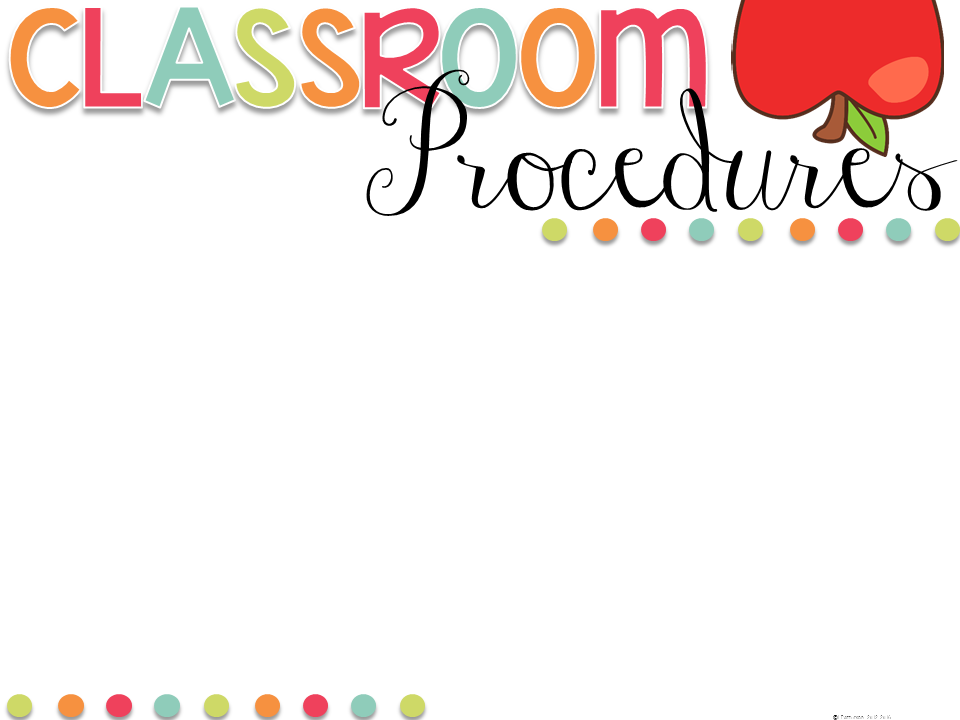 *Each morning: nutritious breakfast, gather materials
*Make sure workspace is free of noise and distractions. *Proper attire (no pajamas)
*Device is set up and charged
*Students should log-in by 8:35 AM: ATTENDANCE IS COUNTED & TAKEN DAILY!
*Completed work submitted via Class Dojo Portfolio
*Independent Reading, Writing & Math practice daily
*Join Special Area teachers on time (see prep schedule)
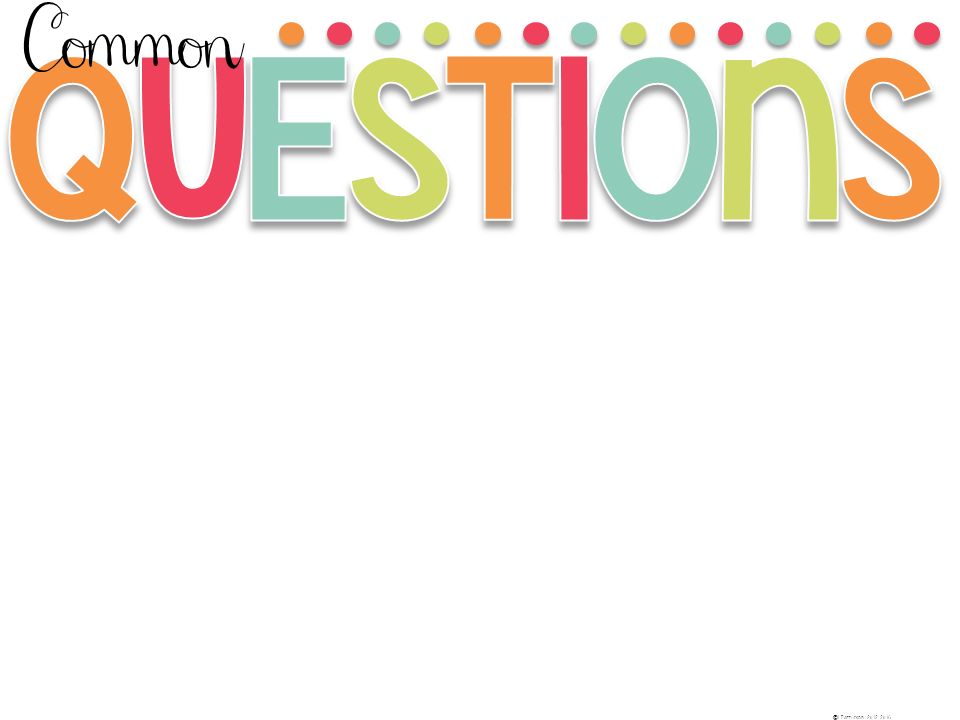 Contact Us through Class Dojo or E-mail, and be sure to frequently visit our class homepages:
*Mrs. D’Onofrio: Adonofrio@yonkerspublicschools.org 
https://www.yonkerspublicschools.org/domain/2288

*Ms.Aponte: 
Eaponte@yonkerspublicschools.org 
https://www.yonkerspublicschools.org/site/Default.aspx?PageID=28810
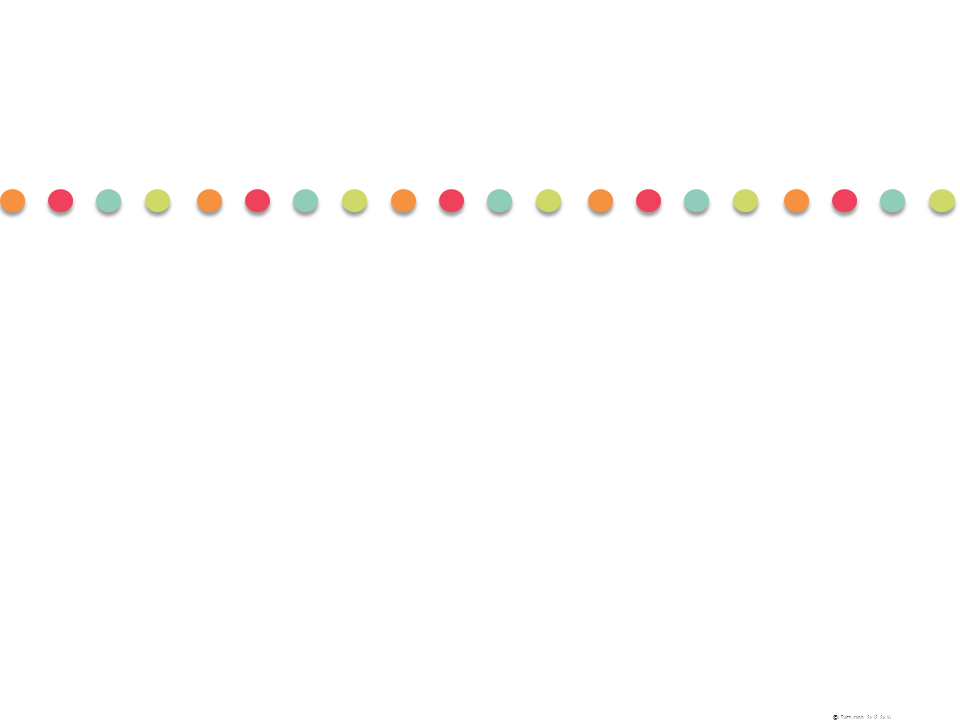 Thank.You !